The Swordof the Spirit
Ephesians 6:17
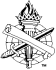 2
The Sword of the Spirit
Word of God, Ephesians 6:17
Roman foot soldier’s weapon
It is given by the Spirit
Without it we are not equipped to stand, Ephesians 6:10-13
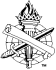 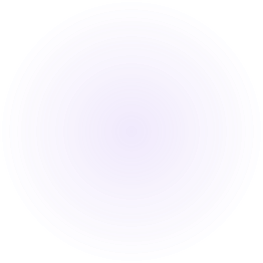 The Sword is Supplied by the Spirit
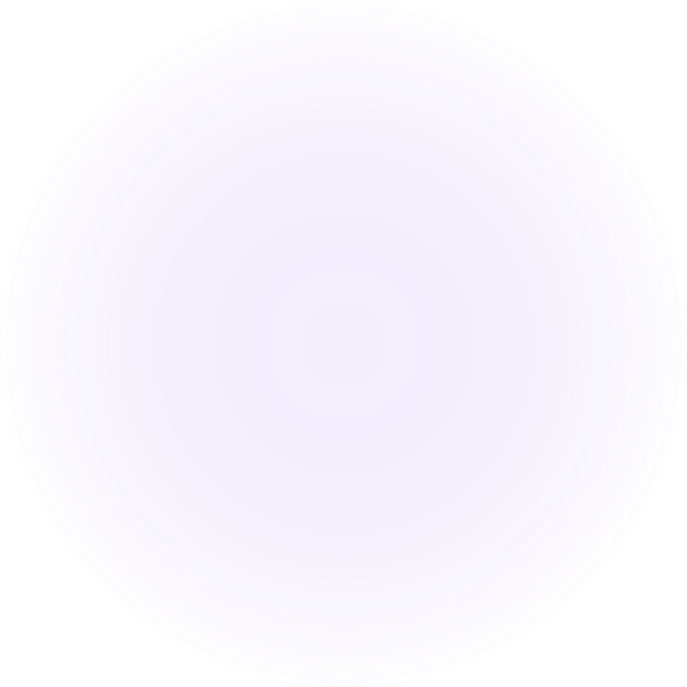 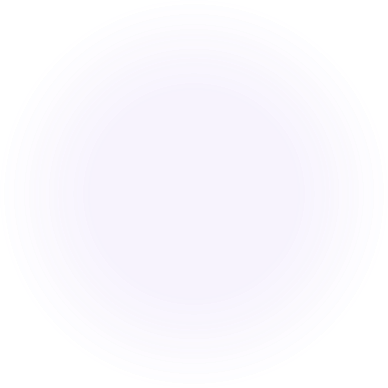 1 Corinthians 2:6-13
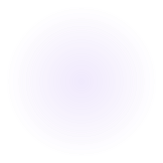 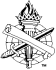 3
4
The Spirit-Supplied Sword
Revelation, inspiration and confirmation,   John 16:8-13; Mark 16:15-20; Hebrews 2:3-4
Separating the Spirit from the sword (word) He supplies dishonors the Spirit, the Father and the Son, John 16:13-15
Guides, leads, teaches, speaks through the word He supplies, 2 Timothy 3:16-17
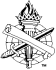 5
The Spirit-Supplied Sword
“What does the Scripture say?” 	Romans 4:3 
What does a personal, actual 	indwelling of the Holy Spirit 	accomplish that is not accomplished 	by the word He has given us?
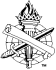 6
Spirit Works by His Word
Convicts, John 16:8; Acts 2:37; 24:25
New birth, John 3:5; 1 Peter 1:22-23
Sanctifies, 1 Peter 1:2; John 17:17
Saves, Titus 3:5; James 1:21
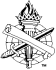 7
Spirit Works by His Word
Cleanses, 1 Cor. 6:11; Eph. 5:26-27
Leads, Romans 8:14; 2 John 2, 4, 6
Strengthens, Ephesians 3:16; Acts 20:32
Testifies, Romans 8:16; 1 John 2:3-6; 3:24
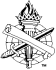 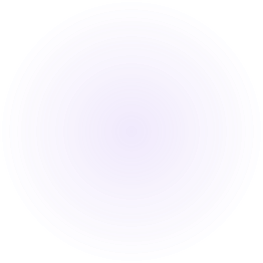 What the Sword of the Spirit does to Protect Us and to Defeat Satan
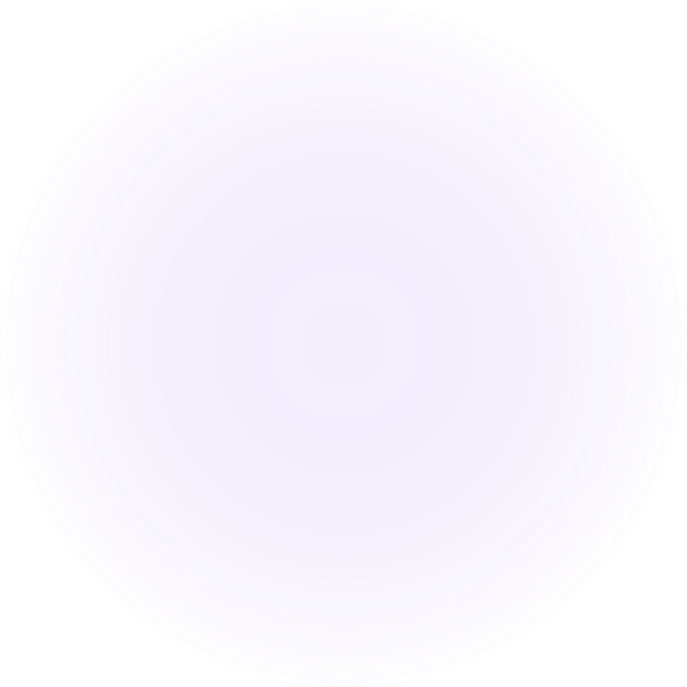 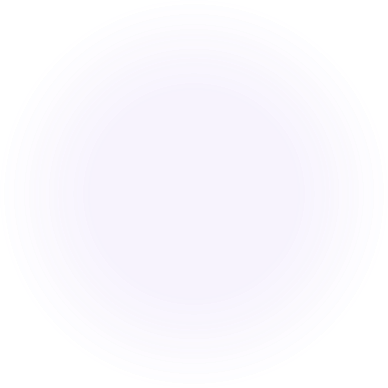 Ephesians 6:13
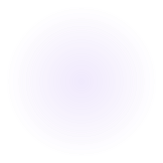 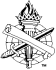 8
The Sword Discerns the Heart Hebrews 4:12
9
Convicts, converts and corrects, John 16:8; Acts 2:36-41 (2 Tim. 3:16-17)
Transformational, Ephesians 5:18; Colossians 3:16-17 (2 Timothy 2:15)
Reveals heart, Acts 7:54; John 6:60-63
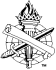 10
The Sword Defeats Error 1 Timothy 6:12; 2 Corinthians 10:3-5
Extraction (10:4-5); James 1:21-22
Reason (10:5); Acts 17:2-3
Understanding (10:5); Ephesians 5:17-18
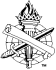 11
The Sword Defends Us
Blessed instead of corrupted, Psalm 1:1-3
Protected, Psalm 119:11, 28-32
Be skilled users of the sword, Ephesians 6:17; Colossians 1:9-11; Hebrews 5:13-14
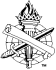 12
Psalm 119:133
“Direct my steps by Your word, 
And let no iniquity have dominion over me.”
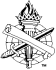